Inclusionary Housing a gentryfikacja, dwie strony tej samej monety?
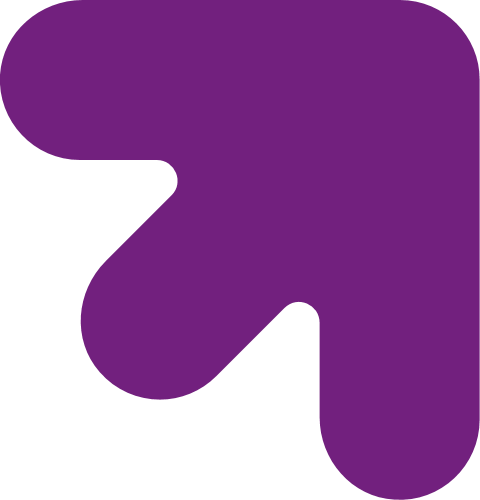 Konferencja naukowa 
Współczesne wyzwania gospodarowania nieruchomościami

Kraków 13-15.09.2021
Magdalena Załęczna
Agata Antczak-Stępniak
Katarzyna Olbińska

Katedra Inwestycji i Nieruchomości
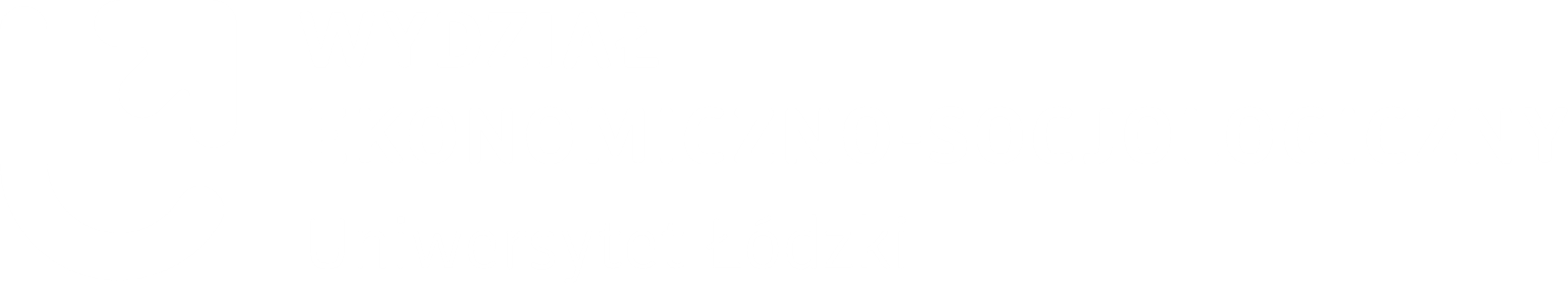 Plan prezentacji
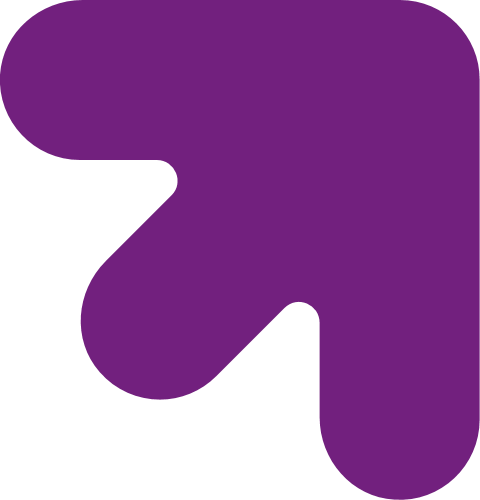 Wprowadzenie – cel, metody
Istota Inclusionary Housing
 Inclusionary Housing a rewitalizacja i gentryfikacja
Wyniki badania pilotażowego w Polsce
Wnioski
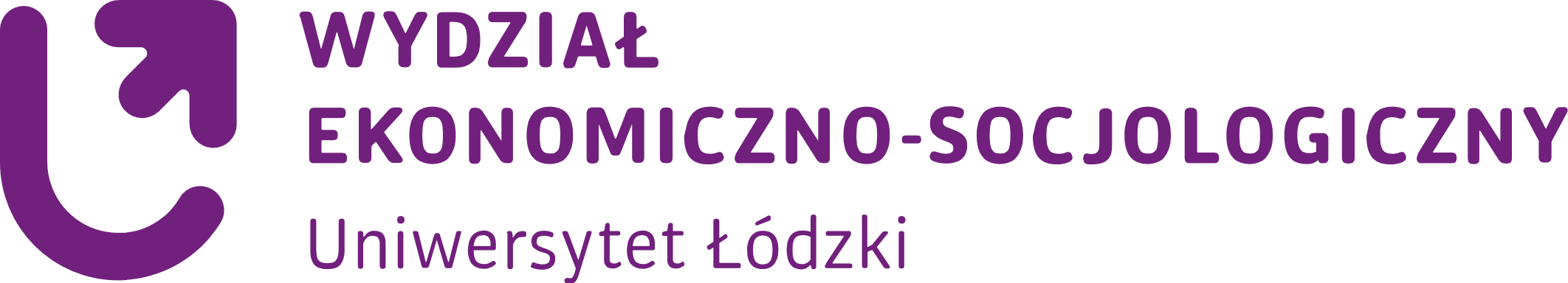 Wprowadzenie – cel, metody
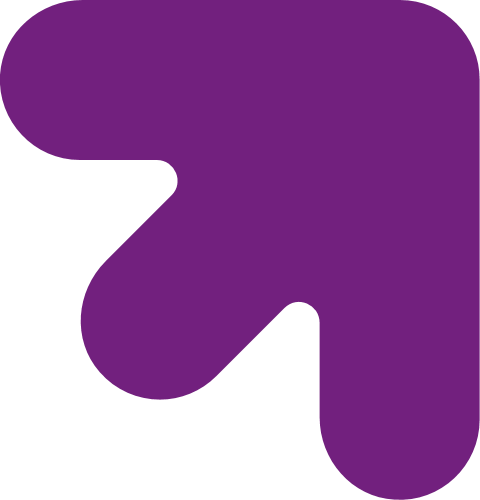 Powszechne problemy z obszarami skoncentrowanego ubóstwa w miastach powodują rosnące zainteresowanie poszukiwaniem instrumentów poprawy warunków życia i integracji społecznej gospodarstw domowych o niskim poziomie zamożności. Jednym z takich rozwiązań jest Inclusionary Housing. 
W pewnej mierze możliwość implementacji koncepcji IH w Polsce stworzyła przyjęta w 2015 roku ustawa o rewitalizacji  i wprowadzone nią zmiany w ustawie o planowaniu i zagospodarowaniu przestrzennym. Realizacja koncepcji IH w myśl tych przepisów przyjmować ma formę umowy urbanistycznej zawieranej pomiędzy gminą a inwestorem. Umowa ta obejmuje zobowiązanie inwestora do budowy na jego koszt i do nieodpłatnego przekazania na rzecz gminy inwestycji uzupełniających w postaci infrastruktury technicznej, społecznej lub lokali mieszkalnych.

Cel badania – 1) wskazanie potencjału, ale i pewnych niebezpieczeństw zastosowania Inclusionary Housing na obszarach rewitalizowanych; 2) określenie zainteresowania takim instrumentem w Polsce.
Metody badawcze – krytyczna analiza literatury, badanie pilotażowe wśród podmiotów samorządowych najbardziej zaawansowanych w stosowaniu ustawy o rewitalizacji w Polsce.
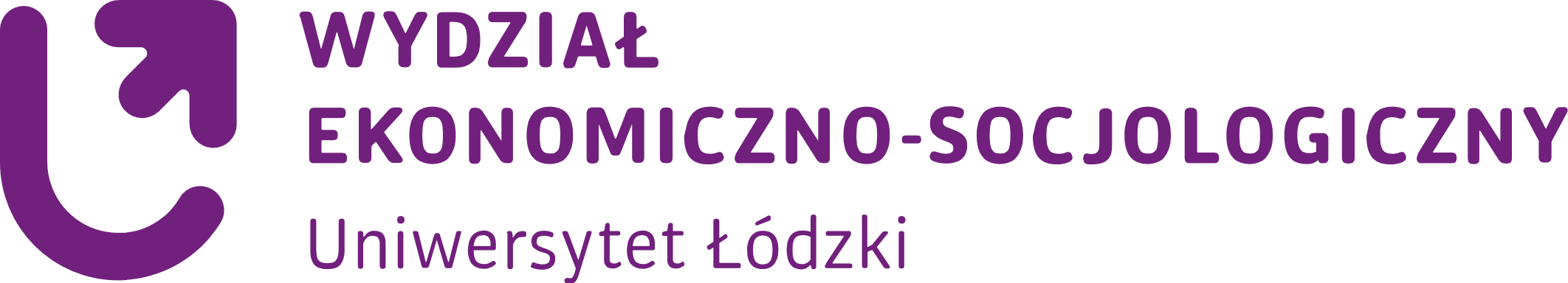 11
Istota Inclusionary Housing
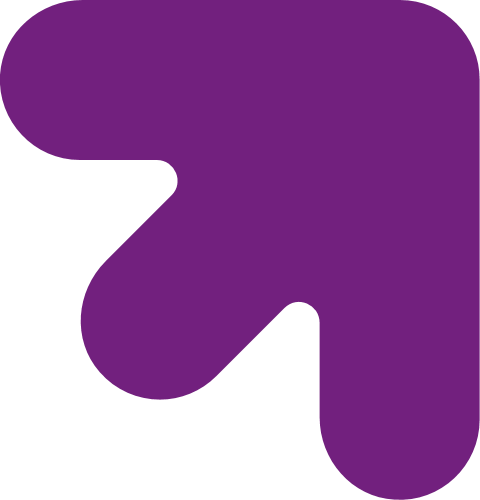 Inclusionary Housing (IH) to określenie, które ma więcej niż jedną definicję, węższe ujęcie wprost nawiązuje do  działalności deweloperskiej, według niego istotą IH jest wprowadzenie regulacji prawnej, która wymaga od deweloperów działających na rynku mieszkaniowym przeznaczenia części mieszkań, zwykle między 10 a 20%, dla gospodarstw domowych, których nie stać na zaspokojenie potrzeb mieszkaniowych na zasadach rynkowych; możliwe jest także zwolnienie się z tego obowiązku poprzez uiszczenie opłaty lub przekazanie gruntu zamiast dostarczania mieszkań (Calavita & Mallach, 2009). 
Szersze podejście definiuje IH nawiązując do polityki mieszkaniowej i mieszkalnictwa społecznego, wskazuje, że można mówić o IH, gdy spełnione są określone warunki: w szczególny sposób traktuje się grunt pod budownictwo społeczne (jest to pewna wyznaczona pula, więc nie ma konkurencji rynkowej innych funkcji), cena po której udostępnia się grunt jest niższa od rynkowej, nie tworzy się swoistego getta, ponieważ preferuje się mieszanie zasobów rynkowych i społecznych, a koszty wynikające z budowy mieszkań społecznych będą pokryte w części z zysku dewelopera (de Kam, Needham & Buitelaar, 2014).
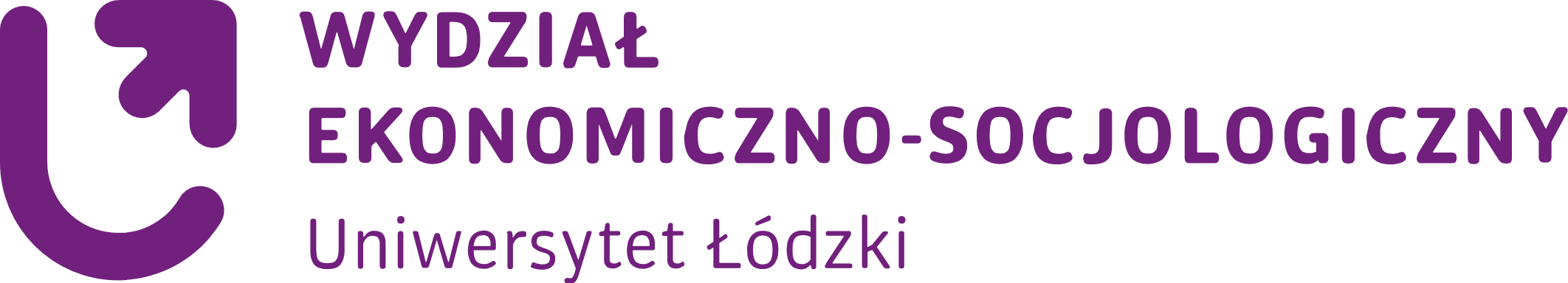 11
Istota Inclusionary Housing
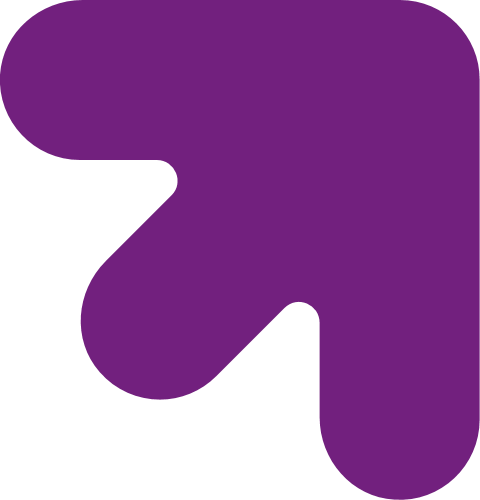 Zasoby społeczne przeznaczane dla osób w trudnej sytuacji majątkowej, a czasem i osobistej, stały się w niektórych państwach synonimem ostatniej deski ratunku (Power 1998). Tłumaczono negatywną ocenę określonych części miasta koncentracją biedy, bezrobocia, przestępczości, wyjaśniając ten stan różnicami kulturowymi (Murray & Field 1990). Inne podejście do problemu „złych adresów” wskazywało jako ich źródło nierówności nie tylko społeczne, ale także przestrzenne (Lupton 2004), wpływ czynników zewnętrznych i wewnętrznych (Ellen & Turner 1997). Do tych pierwszych zaliczano fizyczne odcięcie danej przestrzeni (np. linią kolejową, rzeką), niską jakość usług publicznych, a do tych drugich uwarunkowania  kulturowe i demograficzne. Pomimo procesów rewitalizacji poprawa wizerunku i opinii „złych ulic” była procesem długotrwałym i trudnym (Hastings 2004; Arthurson 2013; Raynor i in. 2020).
Zasoby społeczne utożsamiane z niskim, a czasem wręcz dramatycznie niskim standardem  technicznym, wykluczeniem, brakiem szans na rozwój, także edukacyjny wśród dzieci i nastolatków wymagały działań modernizacyjnych, odnowy. Jednym ze środków do tego celu była koncepcja tenure-mix, tworzenie wspólnot mieszkańców o różnym poziomie zamożności i posiadających zróżnicowane prawa do jednostek mieszkalnych (Livingston, Kearns & Bailey 2013). Wprowadzono różne rozwiązania prawne służące „mieszaniu” gospodarstw domowych, z jednej strony zachęcając zamożniejsze gospodarstwa domowe do osiedlania się na obszarach problematycznych (np. poprzez ulgi podatkowe), a z drugiej relokując mniej zamożnych na „lepsze ulice”. Wbrew oczekiwaniom, skutki takich działań nie były jednoznaczne (Cisneros, Engdahl & Schmoke 2009; Hodkinson, Watt & Mooney 2013; Lees 2014; Chaskin & Joseph 2015).
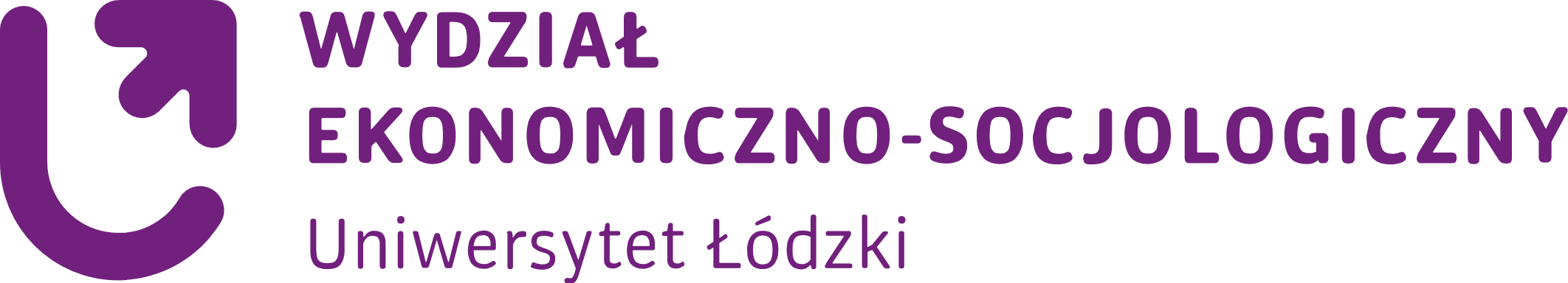 11
Istota Inclusionary Housing
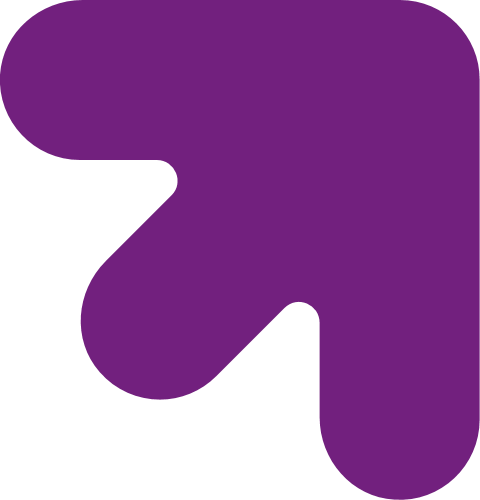 W teorii stosowanie koncepcji IH powinno służyć dostarczeniu mieszkań społecznych, określanych także jako mieszkania dostępne oraz stworzeniu wspólnoty mieszkańców o różnym poziomie zamożności,  zwiększeniu ich integracji i zmniejszeniu wielkości zasobów o złej reputacji. Stosowanie koncepcji IH wymaga określenia zarówno obciążonych konkretnymi obowiązkami, jak i beneficjentów, wskazania kryteriów ich wyboru. Realizacja celów podażowych i społecznych, wymaga udziału podmiotów prywatnych – przede wszystkim deweloperów w dostarczaniu mieszkań dla odbiorców nierynkowych, a całości kosztów tego działania nie ponoszą podmioty publiczne (w każdym razie nie wprost). 
Nie wszędzie IH spełnia swoje zadania, podkreśla się jest efektywne w miejscach, gdzie jest niedobór tanich mieszkań wywołujący poważne problemy o charakterze funkcjonalnym i społecznym, na przykład niewystarczającą podaż kluczowych pracowników lub silną segregację. Skuteczność jest uzależniona od struktury istniejącego zasobu mieszkaniowego i innych instrumentów wsparcia mieszkalnictwa dostępnego i społecznego stosowanych lokalnie (de Kam, Needham, & Buitelaar 2014).
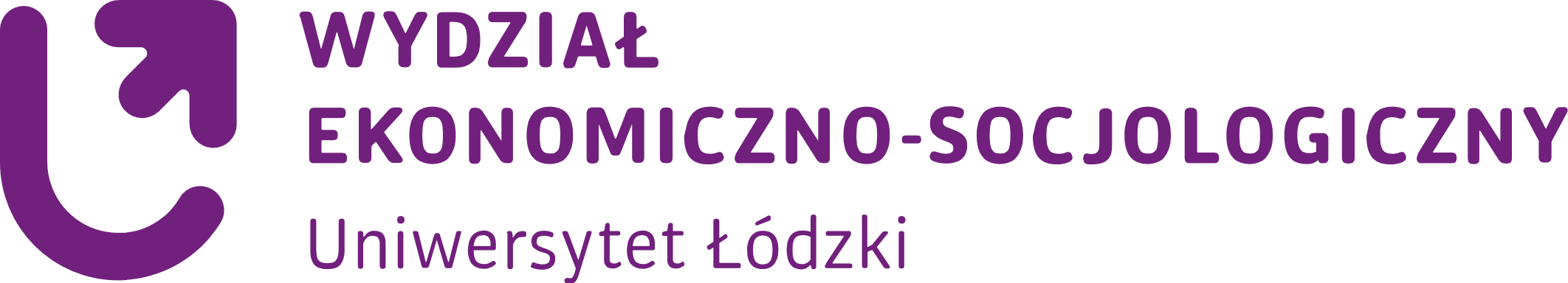 11
Inclusionary Housing a rewitalizacja i gentryfikacja
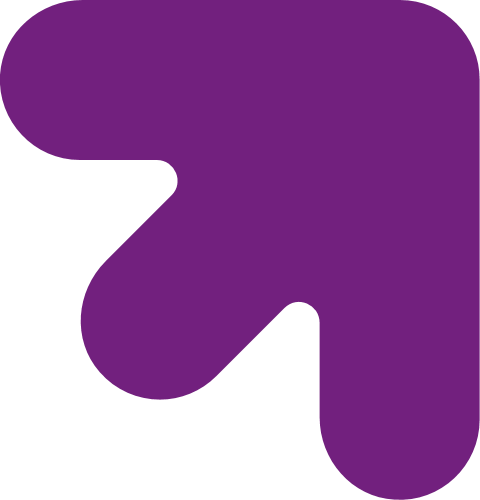 W rewitalizacji obszarów zdegradowanych szczególnie silny nacisk kładziony jest na włączenie społeczne, dekoncentrację biedy oraz integrację różnych grup społeczno-ekonomicznych, poprzez tworzenie społeczności o zróżnicowanych dochodach i pozycjach społecznych. Pozwala to na: (1) zwiększenie dostępu osób ubogich do kapitału społecznego; (2) pełnienie przez gospodarstwa domowe klasy średniej roli wzorów do naśladowania i dyfuzja podzielanych przez nie wartości; (3) możliwość odwrócenia negatywnych skutków deterioracji warunków mieszkaniowych i jakości życia, zarówno na skutek dekapitalizacji zasobów mieszkaniowych jak i zamian warunków rynkowych; lub (4) argumenty utylitarne, sformułowane w kategoriach polepszania dostępności do miejsc pracy i do usług dla zagrożonych wykluczeniem społecznym (Mallach 2010).
Destygmatyzacja miała polegać na wyburzeniach i zastępowaniu budynków wysokich zabudową o niższej intensywności, restrukturyzacji przestrzeni publicznych oraz dywersyfikacji mieszkaniowej. Zmiana wizerunku obszarów miała z kolei przyciągać mieszkańców o średnich i wysokich dochodach. Powstające w ten sposób społeczności o zróżnicowanej strukturze miały przyczyniać się do modyfikacji zachowań mieszkańców zagrożonych wykluczeniem, poprzez transformację ich społecznego i fizycznego otoczenia.
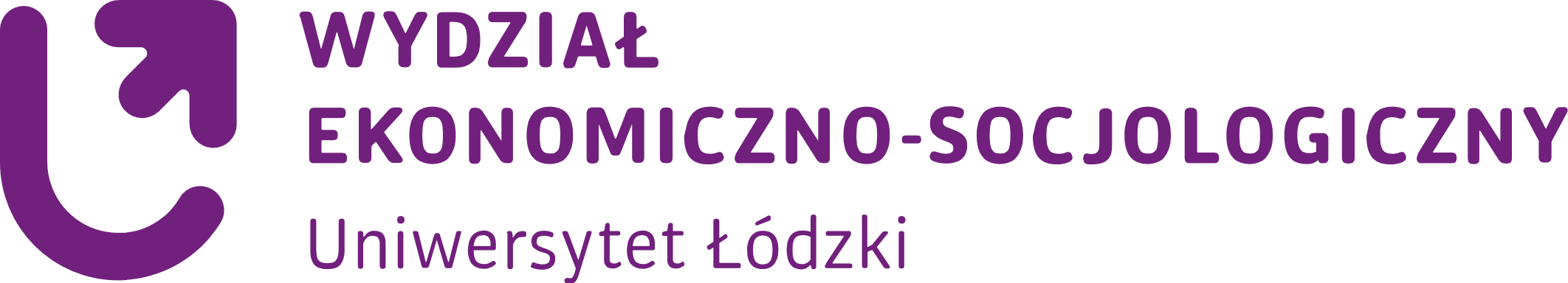 Inclusionary Housing a rewitalizacja i gentryfikacja
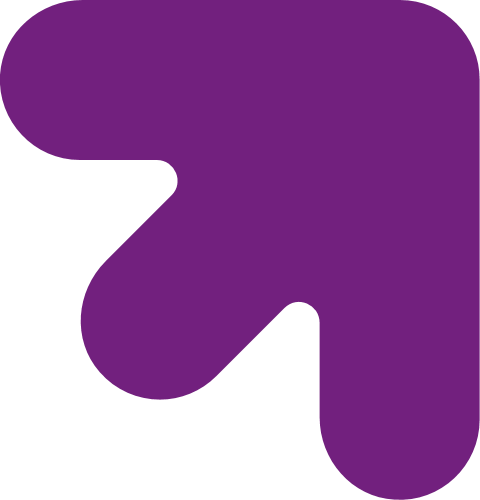 Gentryfikacja jest zjawiskiem obserwowanym na centralnych obszarach miast, dotyka terenów zamieszkiwanych przez klasę robotniczą i polega na napływie klasy średniej (ang. gentry) do podupadających dzielnic śródmiejskich. Nowi mieszkańcy dokonują renowacji i modernizacji istniejących zasobów mieszkaniowych, przyczyniając się do podnoszenia ich jakości, co skutkuje wzrostem aktywności i cen na rynku nieruchomości. Gentryfikacja wiąże się często z przemieszczeniem mieszkańców w dwie strony, równolegle obserwowany jest odpływ mieszkańców o niskiej stopie życiowej do innych (tańszych) obszarów. 
Zjawisko gentryfikacji postrzegane jest także w szerszym kontekście, jako kolejny etap rozwoju miast - przejaw społecznego i przestrzennego przejścia ze stadium industrialnego do postindustrialnego, opartego na przewadze handlu, finansów i usług oraz trwałych zmian w lokalizacji miejsc pracy, w strukturze zatrudnienia, zarobków i wydatków, jak również zmiany stylu życia i stosunku do obszarów śródmiejskich (Hamnett 2003). Gentryfikacja dzieli przedstawicieli władz lokalnych, badaczy oraz obserwatorów. Niektórzy widzą w niej przyczynek do rewitalizacji obszarów zdegradowanych, inni wielkie koszty społeczne i niewielkie zyski dla miasta (Atkinson 2002).
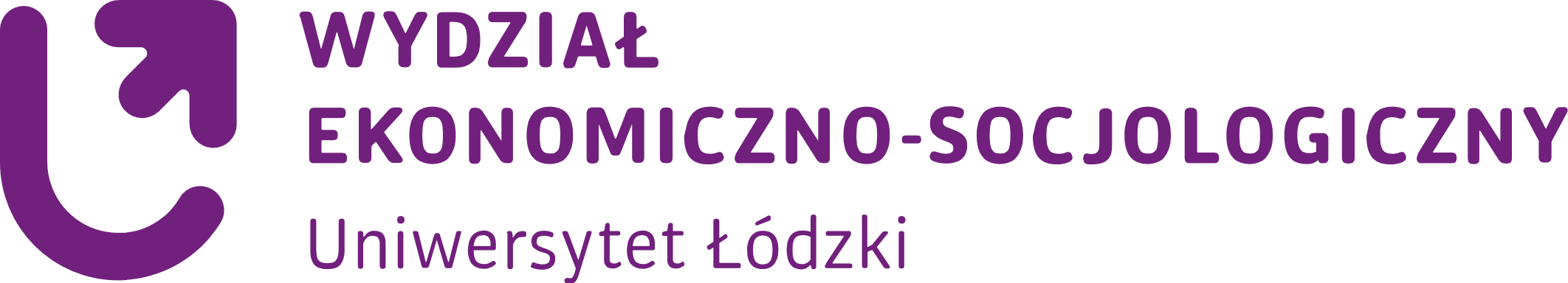 Inclusionary Housing a rewitalizacja i gentryfikacja
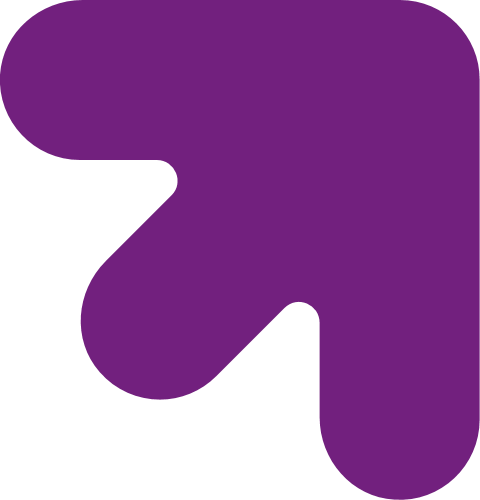 Napływ zamożniejszych mieszkańców na obszary zamieszkane przez osoby o niskich dochodach może prowadzić do wzrostu poziomu zróżnicowania społecznego w perspektywie krótkoterminowej. Istnieje jednak obawa, że obecność lepiej sytuowanych gospodarstw domowych będzie podnosić ceny mieszkań i czynsze oraz przyczyniać się do „wypychania” dotychczasowych mieszkańców. 
Czy rewitalizacja jest przyczyną gentryfikacji czy też gentryfikacja indukuje przekształcenia, które można nazywać rewitalizacją? Niewątpliwie oba procesy są powiązane.
Gentryfikacja może powodować przekształcanie gett ubogich i wykluczonych w getta dla zamożnych i powstawanie nowych obszarów problemowych w mieście, co stoi w sprzeczności z ideą zrównoważonego rozwoju i celami procesu rewitalizacji. Gentryfikacja, której efektem jest całkowita wymiana społeczności na danym obszarze, uniemożliwia osiągnięcie niektórych celów rewitalizacji (głównie społecznych), gdyż grupa docelowa tego procesu znika z obszaru poddawanego przekształceniom.
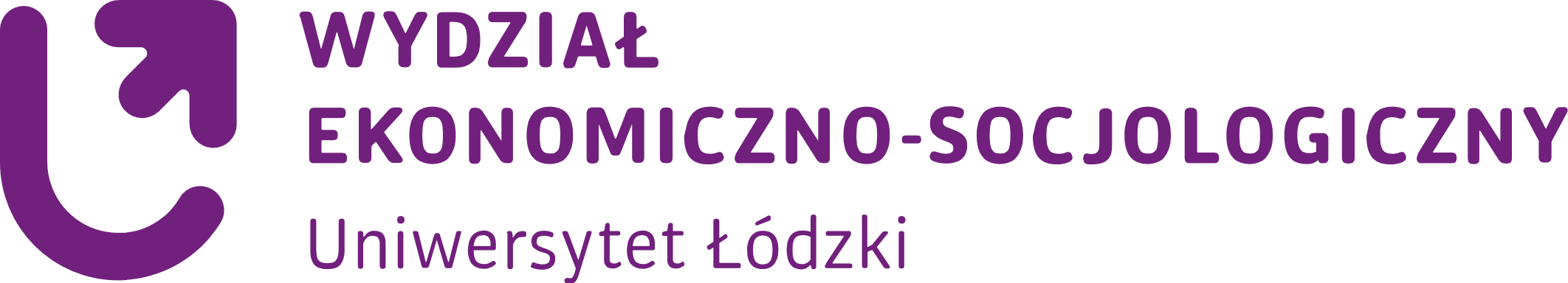 Inclusionary Housing a rewitalizacja i gentryfikacja
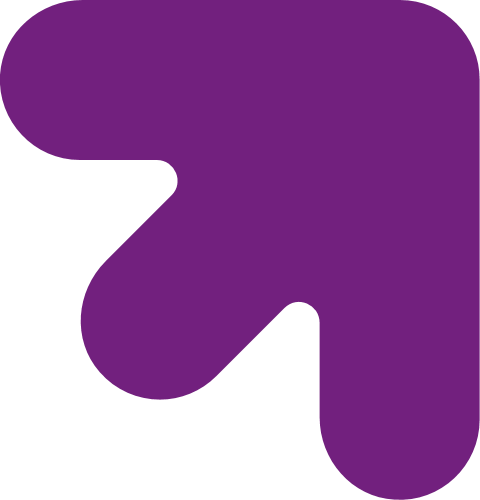 W środowisku naukowym od wielu lat trwają dyskusje dotyczące tego czy koncepcja Inclusionary Housing jest efektywnym narzędziem zwiększania zróżnicowania społecznego i przeciwdziałania gentryfikacji czy też  przyczynia się do polaryzacji społecznej i przejmowania obszarów zamieszkałych przez społeczności o niskich i średnich dochodach przez klasę wyższą.
Zwolennicy koncepcji IH postrzegają ją jako efektywne remedium na problem gentryfikacji, ale także segregacji rasowej i ekonomicznej (Khare i in. 2020). Niektórzy badacze podkreślają, że IH prowadzi do osiągnięcia miksu społecznego “w wersji light”. Wynika to z jednej strony z napięć pomiędzy celami integracji i inkluzji społecznej a celami deweloperów skoncentrowanymi przede wszystkim na dążeniu do osiągnięcia zysku. Sprzeczność ta ujawnia się w obawach deweloperów, że włączenie do najemców lub nabywców gospodarstw domowych o niższych dochodach zmniejszy atrakcyjność droższych mieszkań dla klientów dokonujących zakupu lub wynajmu na warunkach rynkowych i że im większa dysproporcja – pod względem ekonomicznym, demograficznym czy formy posiadania – między lokatorami mieszkań przystępnych cenowo i oferowanych po cenach rynkowych, tym większa potencjalna utrata wartości (Mallach 2010).
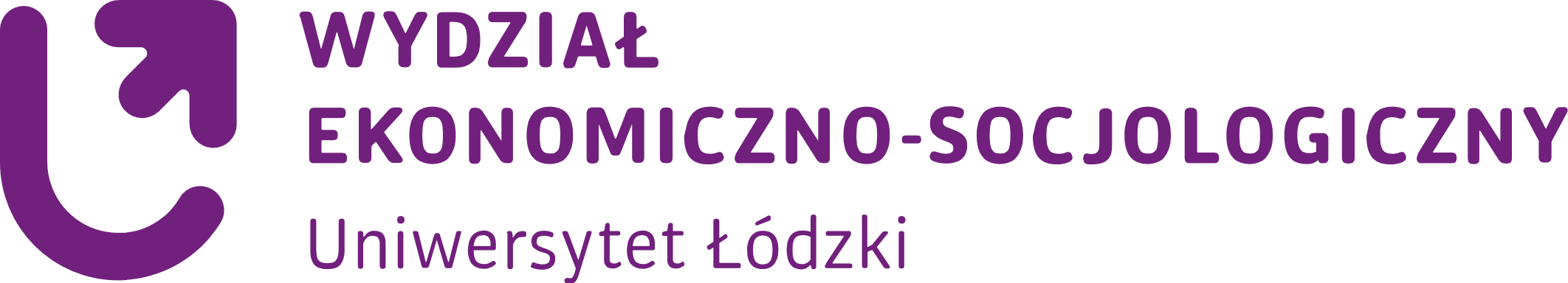 Inclusionary Housing a rewitalizacja i gentryfikacja
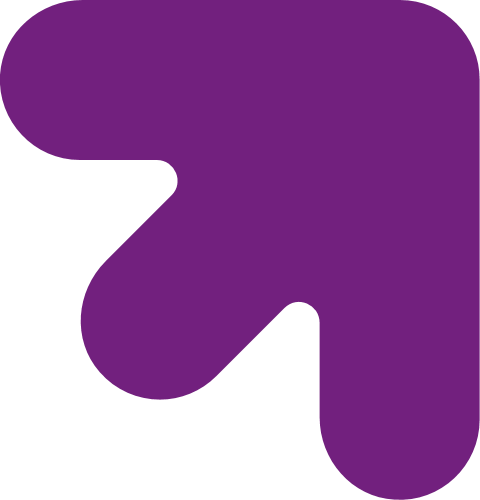 Stwierdzono, że istnieje silna tendencja do separacji między grupami mieszkańców o różnych dochodach i pozycji społecznej (Raveaud & van Zanten 2007; Jupp 1999).
Wpływ realizacji projektów IH na gentryfikację był zróżnicowany i uzależniony od sposobu implementacji przez podmioty zarządzające. W San Francisco stosowanie tych rozwiązań stymulowało gentryfikację, podczas gdy w przypadku Nowego Jorku, Nowego Orleanu czy Seattle zidentyfikowano przeciwne efekty, natomiast w Atlancie, Chicago czy Detroit nie zanotowano wpływu tych przedsięwzięć na gentryfikację (Lee 2017). Różnice wynikały m.in. z rozmiaru wyburzeń, utrzymania lub nie kontroli czynszów.
W Wielkiej Brytanii polityka tworzenia mixed communities miała wielu krytyków, wskazywali oni na wręcz „podręcznikową” gentryfikację, kolonizację miasta przez klasę średnią (Atkinson, Bridge 2005; Cameron 2003;  Lees 2008).
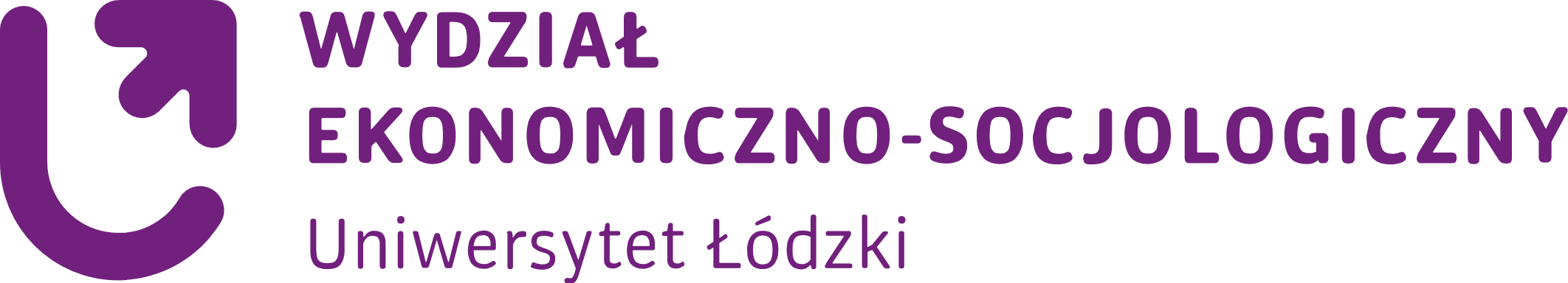 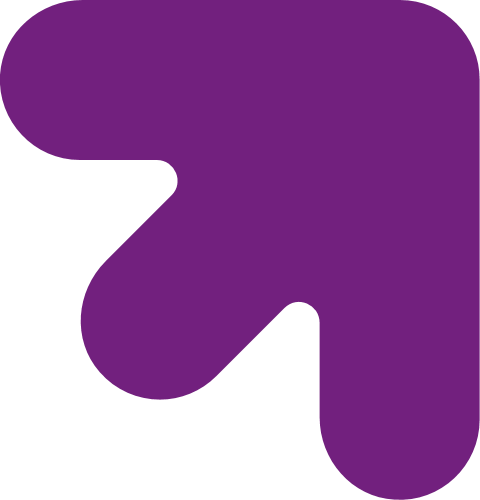 Wyniki badania pilotażowego
Możliwość zastosowania IH w Polsce w postaci umowy urbanistycznej wymaga spełnienia szeregu warunków, obejmujących:
uchwalenie Gminnego Programu Rewitalizacji (GPR) , poprzedzone koniecznością wyznaczenia w drodze uchwały Rady Gminy obszaru zdegradowanego i obszaru rewitalizacji;
uchwalenie miejscowego planu rewitalizacji; 
wskazanie w miejscowym planie rewitalizacji zakresu niezbędnej do wybudowania infrastruktury technicznej, społecznej lub lokali przewidzianych do objęcia umowami urbanistycznymi.
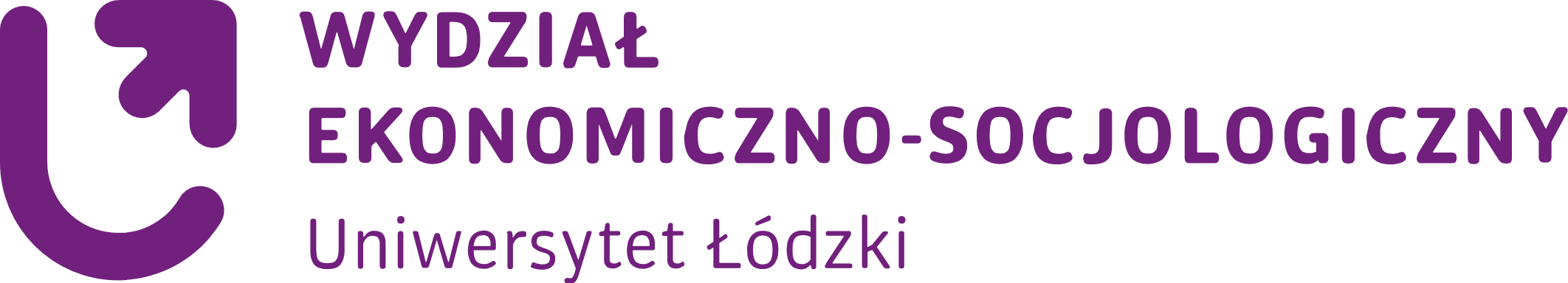 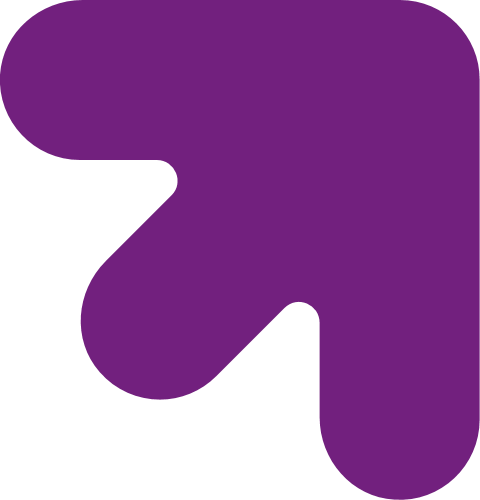 Wyniki badania pilotażowego
Zaproszenie do udziału w badaniu skierowano do czterech miast najbardziej zaawansowanych we wdrażaniu lokalnych planów rewitalizacji: Kalisza, Słupska, Świnoujścia i Wołomina. 
Władze w żadnym z tych miast nie były zainteresowane zawieraniem umów urbanistycznych.
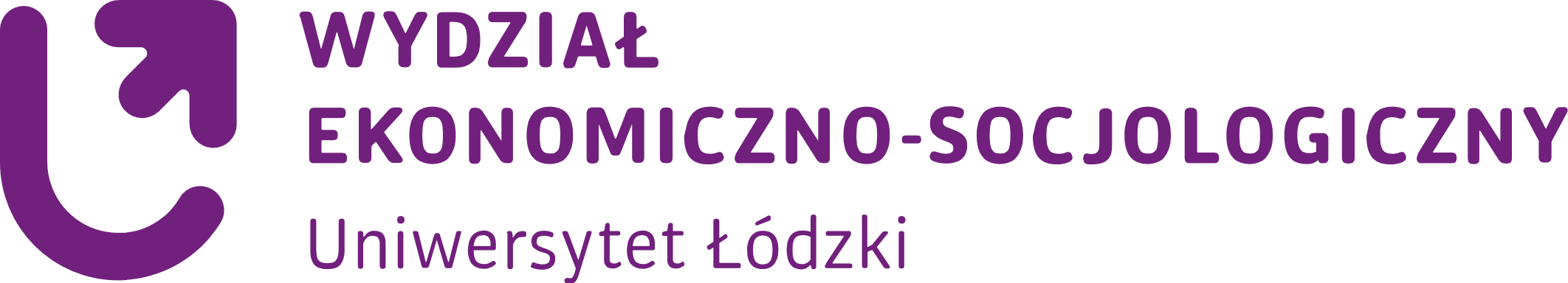 Wnioski
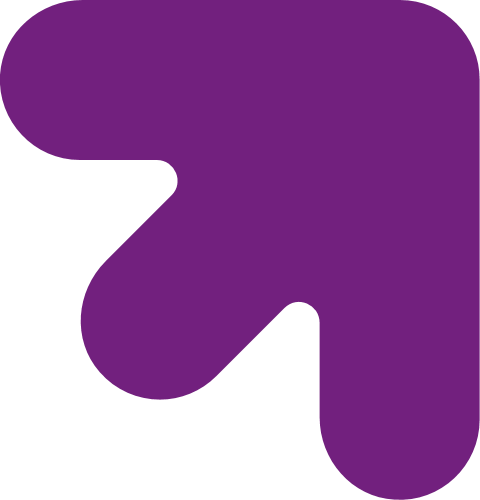 Koncepcja IH ma swoich zwolenników, jak i przeciwników. Bez wątpienia teoretyczne założenia są bardzo zachęcające do jej stosowania, w szczególności z powodu rosnącej polaryzacji warunków życiowych i segregacji społeczno-dochodowej w dużych i atrakcyjnych miastach.
Praktyczna realizacja założeń, w szczególności polegająca na zmianie przestrzenno-strukturalnej, stymulacji rynku nieruchomości, prowadząca do wzrostu wartości nieruchomości, powoduje „wypychanie” z danego obszaru gospodarstw domowych w najgorszej sytuacji życiowej.
Gospodarstwa domowe o niewielkich różnicach w sytuacji społeczno-dochodowej mogą korzystać z pozytywnych efektów IH.
Efekty stosowania IH są uzależnione od szczegółowych reguł przyjętych lokalnie. Niezbędne więc jest odpowiednie przygotowanie podmiotów publicznych do wykorzystywania tego rozwiązania.
Świadomość ograniczonych pozytywnych rezultatów stosowania koncepcji IH jest przydatna do oceny możliwości ich zastosowania w praktyce.
W odniesieniu do Polski, zwraca uwagę brak zainteresowania jednostek samorządowych korzystaniem z dostępnych narzędzi IH.
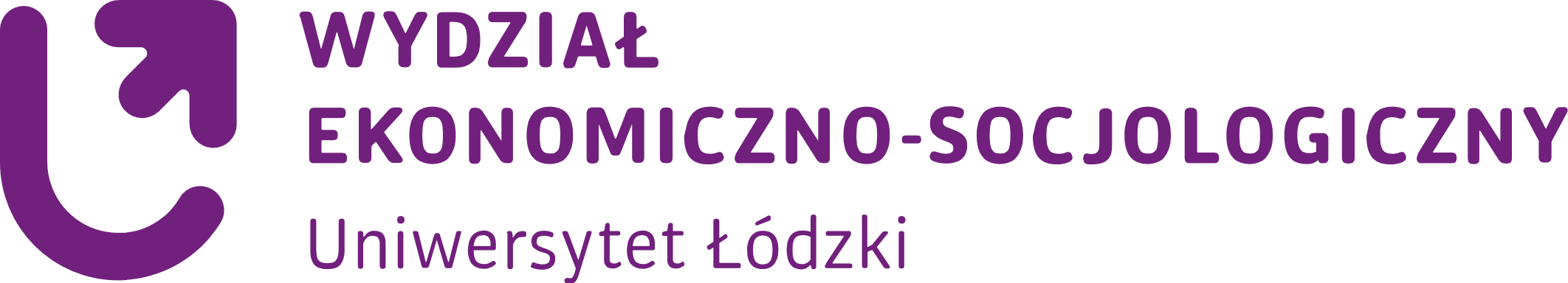